Тестирование на тему:  «Элементы композиции»
Сокольская А.Н., преподаватель градостроительных дисциплин ГАПОУ  КК  НКСЭ «Новороссийского колледжа строительства и экономики» Краснодарского края
Цель  презентации:
Поэтапное усвоение и закрепление знания по композиционным видам и проекционным решениям воображения.
Задачи тестирования:
Создание учащимся, обстановку сотрудничества и положительного микроклимата, при отсутствии перегрузки и переутомления на уроке.
Вопрос 1.Что такое «метр»?
Абсолютная величина формы;

Порядок, основанный на повторении равных элементов;

Степень стабильности композиционной формы;
Вопрос 2.Что такое «ритм»?
Порядок чередования элементов композиции, основанный на неравномерном изменении их свойств;

Соразмерность, выраженная в зрительном соответствии формы человеку;

Физически статичные, но зрительно динамичные формы;
Вопрос 3.Что такое «симметрия»?
Неизменность структуры, свойств, формы материального объекта;

Предельно четкое зрительное равновесие композиционной формы;

Соразмерная связь элементов композиции;
Вопрос 4.Что такое «асимметрия»?
Изменение отдельных свойств повторяющихся элементов;

Отклонение расположения элементов композиции относительно главной оси ;

Ритмическая разрозненность сочетающихся рядов относительно друг друга;
Вопрос 5.Что такое «композиция»?
Соединение отдельных частей в единое целое, расположенное в пространстве или на плоскости;

Согласованность и упорядоченность всех элементов, составляющих целое;

Зрительно и физически статичные формы;
Вопрос 6.Что такое «прогрессия»?
Вид соразмерной связи элементов композиции;

Поступательное движение по спирально расширяющейся траектории;

Последовательность величин, каждая следующая из которых находится в зависимости от предыдущей;
Вопрос 7.Что такое «контраст»?
Выявление светотеневых переходов;

Резкое отличие элементов композиции;

Тождество элементов;
Вопрос 8.Что такое «нюанс»?
Возрастание или понижение яркости цвета;

Слабое различие элементов композиции по основным композиционным признакам;

Взаимодействие в композиции нескольких схожих по какому-то признаку предметов;
Вопрос 9.Что такое «фактура»?
Характер поверхности предмета, определяющийся свойствами материала;

Видимый рисунок поверхности;

Структура вещи, формируемая по законам композиции;
Вопрос 10.Что такое «цвет»?
Система взаимодействий, формирующая структуру изображения;

Переходы цвета и тени, формирующие рельеф предмета;

Художественное выражение человеком его способности к восприятию действительности во всем богатстве красок;
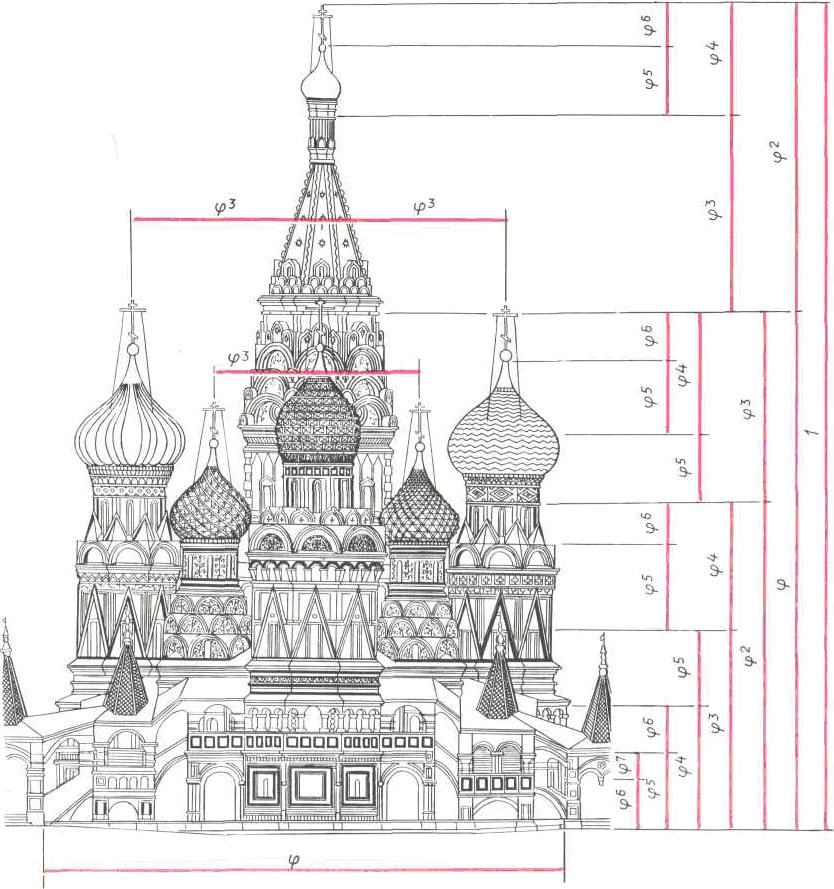 Вопрос 11.Один из важнейших методов достижения выразительности?
Фактура;



Динамика;


     Пропорция;
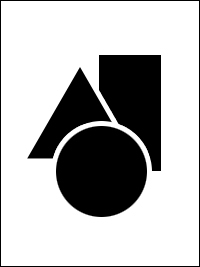 Вопрос 12.Композиция, которая создает впечатление неподвижности?
Статика;



Контраст;


    Симметрия;
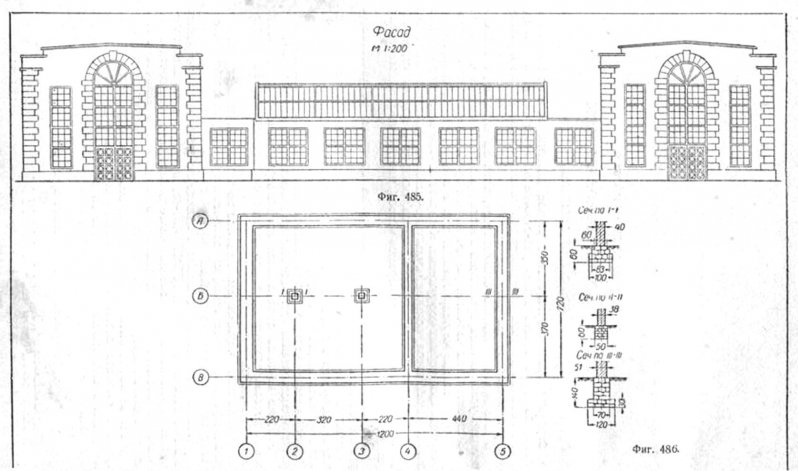 Вопрос 13.Отношение размеров элементов архитектурной формы к размерам целого архитектурного объекта, а также отношение размеров объекта к элементам окружающей среды?
Масштаб;



Пропорция;


    Прогрессия;
Верно!
Неверно!